AFRIKA: podnebí a klimadiagramy
Vytvořil: Jaroslav Vávra, 2020
vytvořil Jaroslav Vávra, 2020
Přiřazování klimadiagramů ke konkrétním lokalitám
Označení poloh lokalit, ke kterým se přiřazuje konkrétní klimadiagram
Označení  správné polohy lokality, ke které patří konkrétní klimadiagram
vytvořil Jaroslav Vávra, 2020
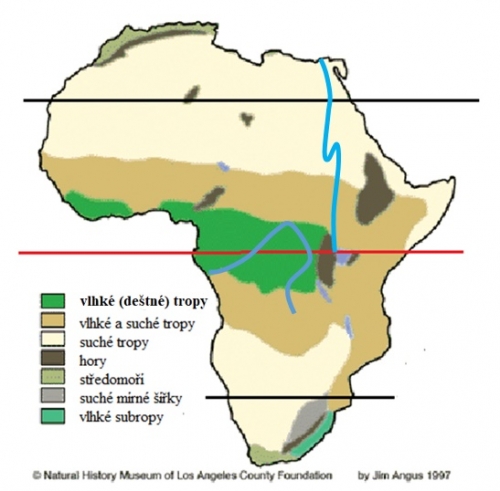 Schéma Afriky s vyznačenými body         ,
ke kterým je nutné přiřadit klimadiagram
vytvořil Jaroslav Vávra, 2020
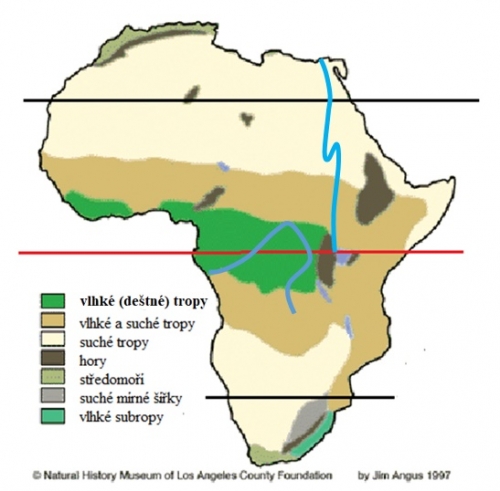 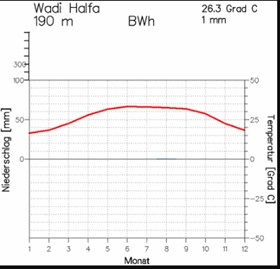 vytvořil Jaroslav Vávra, 2020
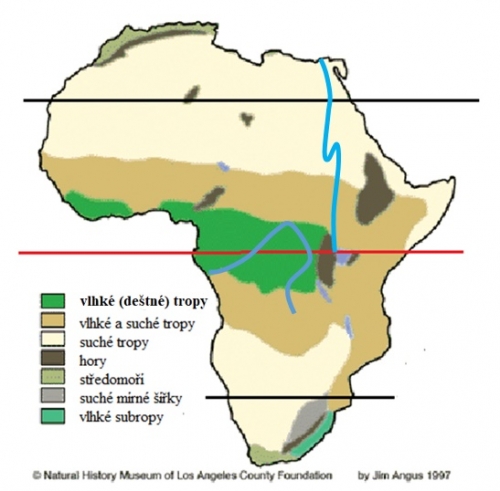 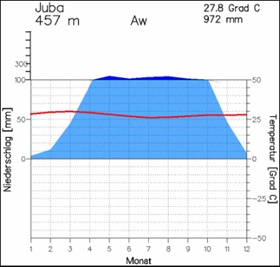 vytvořil Jaroslav Vávra, 2020
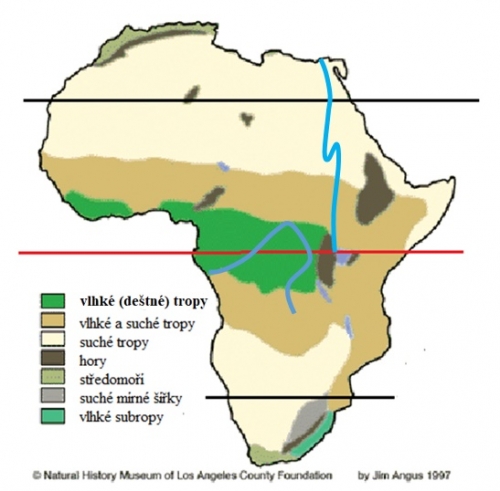 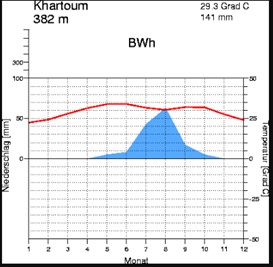 vytvořil Jaroslav Vávra, 2020
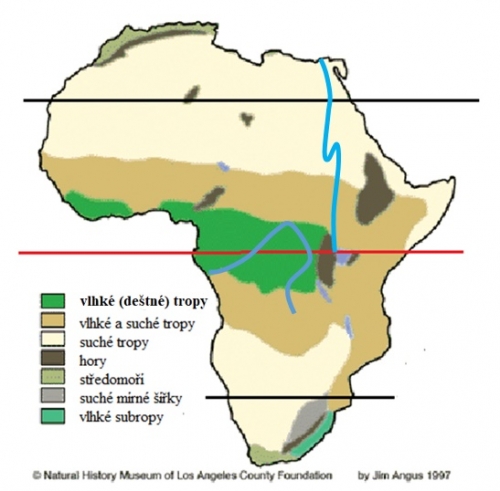 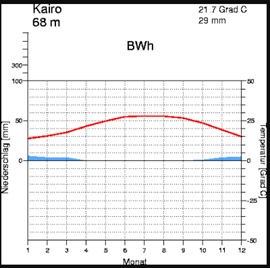 vytvořil Jaroslav Vávra, 2020
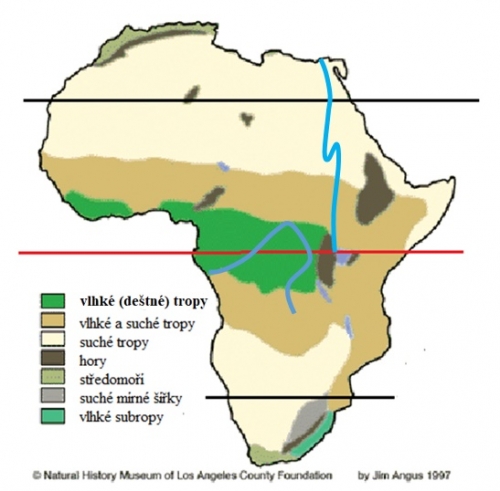 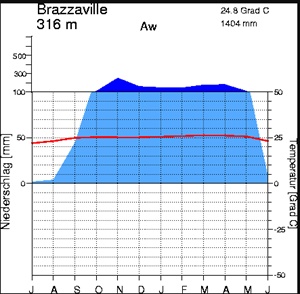 vytvořil Jaroslav Vávra, 2020
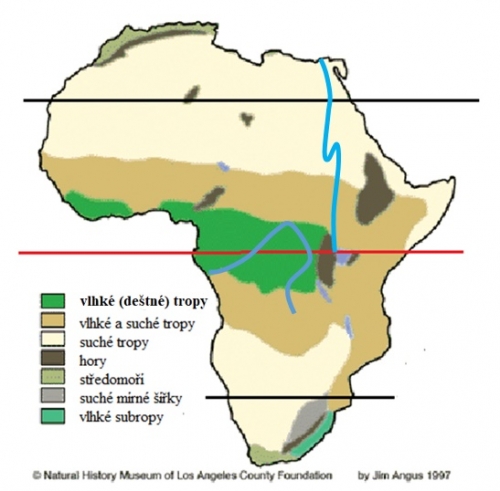 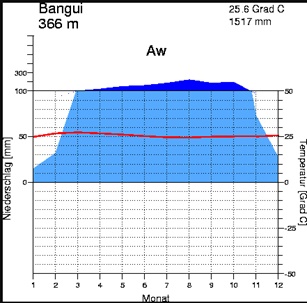 vytvořil Jaroslav Vávra, 2020
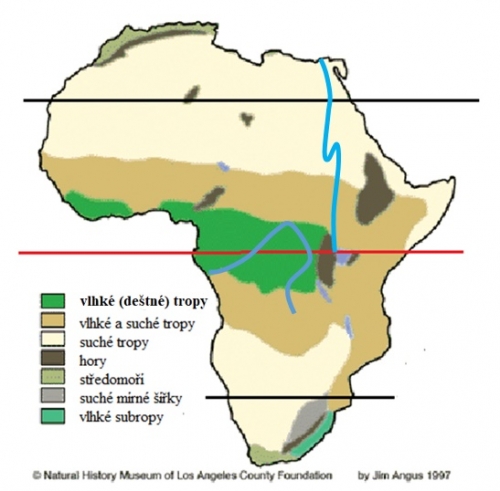 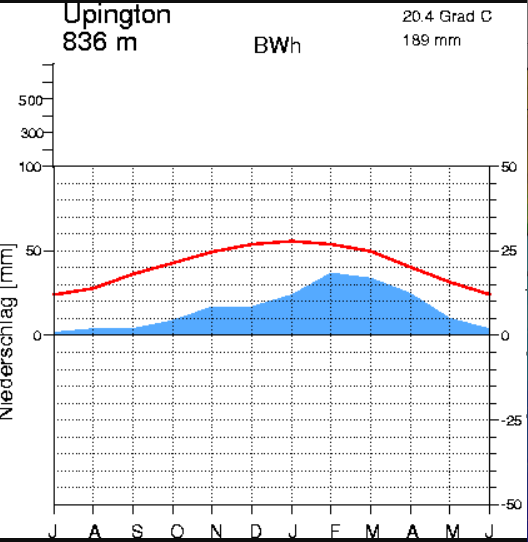 vytvořil Jaroslav Vávra, 2020
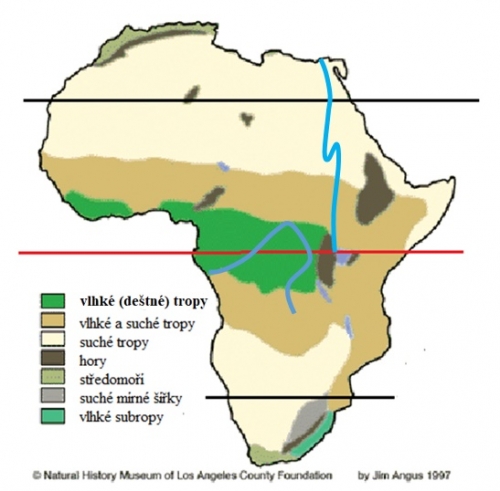 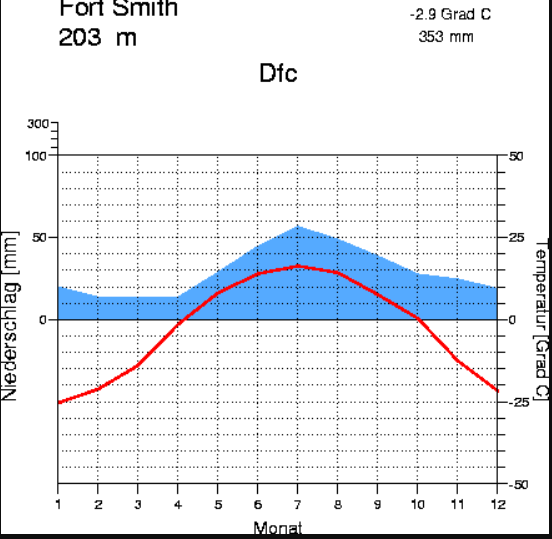 !!!! NEPATŘÍ DO AFRIKY !!!

Nejstudenější měsíc dosahuje     -25 stupňů C průměrné měsíční teploty (leden)
Lokalita se nachází na severní polokouli, Fort Smith v Kanadě, v klimatickém typu „D“
vytvořil Jaroslav Vávra, 2020
Použité zdroje
Africa. Wikipedia; https://ie.wikipedia.org/wiki/Africa (získáno 15. dubna 2020)
Eriksen, S., O’Brien, K., & Rosentrater, L. (2008). Climate Change in Eastern and Southern Africa. Impacts, Vulnerability and Adaptation. Oslo: Department of Sociology and Human Geography, University of Oslo. Retrieved April 10, 2020, from https://pdfs.semanticscholar.org/cfd6/0b4ec9e93821b6de0916e53753996fb085d2.pdf?_ga=2.169470753.188589398.1586789820-195861824.1584906184
Mühr, Bernard (2018): Klimadiagramme weltweit, Afrika; Dostupné: https://www.klimadiagramme.de/index_2.html (získáno 15. dubna 2020)
vytvořil Jaroslav Vávra, 2020
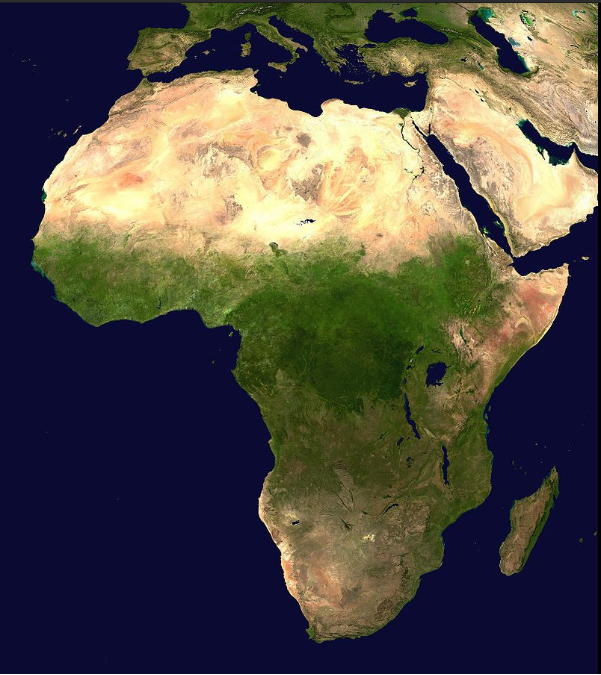 obratník
AFRIKA: 
šířková pásmovitost jako zrcadlová/osová souměrnost podle rovníku
rovník
obratník
Zdroj: https://ie.wikipedia.org/wiki/Africa (upraveno)
vytvořil Jaroslav Vávra, 2020